Obezita
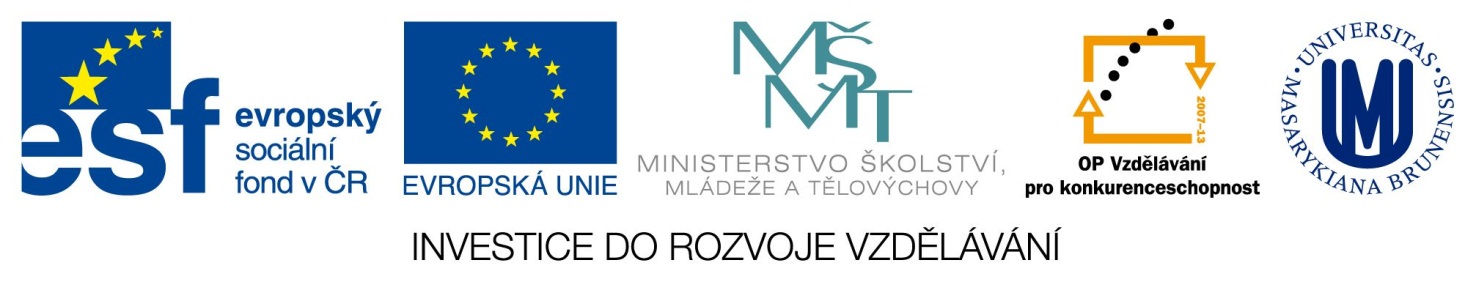 Definice
stav, charakterizovaný nadměrnou tělesnou hmotností, která je způsobena zvýšeným ukládáním tukové tkáně

podstatou obezity je tedy nadměrné množství tukové tkáně (podkoží, viscerální oblast, parenchymové orgány)

nadváha je předstupeň obezity
Výskyt obezity v ČR
Příčiny obezity
Klinický obraz obezity
dynamická fáze – rychlý nárůst tělesné hmotnosti

stabilizovaná fáze – hmotnost je již konstantní a obezita je rozvinuta
Klasifikace obezity
podle fáze obezity – stabilní, nestabilní

podle příčiny obezity – primární, sekundární

kvantitativní klasifikace – podle hmotnosti (BMI), podle množství tuku v těle

kvalitativní klasifikace – podle distribuce tuku v těle
Klasifikace podle BMI
Klasifikace podle % tuku v těle (BIA)
Kvalitativní klasifikace
androidní typ (jablko)

gynoidní typy(hruška)

cushinogidní typ
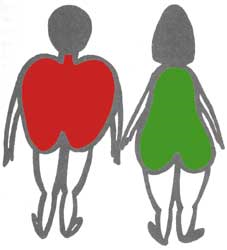 Cushingoidní typobezity
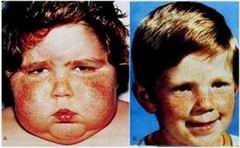 Hodnoty obvodu pasu
Diagnostika
nejjednodušší jsou antropometrické metody:
tělesná hmotnost, tělesná výška → indexy

měření obvodů

měření tloušťky kožních řas

bioelektrická impedance (BIA)
Léčba
cílem je trvalá redukce hmotnosti a snížení rizika metabolických a kardiovaskulárních komplikací

dietoterapie, kognitivně – behaviorální teapie (KBT)
zvýšení a úprava fyzické aktivity
psychoterapie
farmakoterapie
chirurgická terapie (bariatrie)
Dietoterapie, KBT
omezení energie, příjmu tuků a sacharidů v závislosti na přísnosti diety, při zachování příjmu bílkovin
pravidelnost (rovnoměrné rozdělení energie)
dodržovat pitný režim
přijatelnost z hlediska chuťových preferencí 
porušení diety je nutno korigovat a v dietě vytrvat
alkohol
Pohybová aktivita
krátkodobý a dlouhodobý pozitivní efekt

cvičení aerobního charakteru, střední intenzity v délce trvání 30 – 45 minut a to 3 – 6 x týdně

mělo by být dosaženo 60% maximální zátěže

chůze, běh, jízda na kole, plavání
Farmakoterapie
anorektika (sibutramin) – Meridia, Lindaxa

inhibitory pankreatické lipázy (orlistat) – Xenical

antoagonista kanabinoidních receptorů (rimonabant)
Chirurgická terapie
baritrická chirurgie

BMI > 40,  nebo > 35 v případě komplikací

selhání konzervativních léčebných postupů

spolupracující pacient
Typy bariatrických výkonů
restriktivní – bandáž žaludku, sleeve gastrektomie

zkratové – střevní bypassy

kombinované – gastrický bypass
Intragastrický balón
Bandáž žaludku
Sleeve resekce
Gastrický bypass
Komplikace obezity
Obezita a riziko smrti
Děkuji za pozornost